Инвестиционный паспорт
Муниципального образования Киренский район
Историческая справка
Дату 1631 год можно считать началом, когда на месте будущего города Киренска – центра нашего района – появились первые оседлые жители. Это были промышленные люди, которые построили здесь первые зимовья для жилья, часовню, склады и лабазы.
		По этой земле, перенося все тяготы и лишения, прошли отважные землепроходцы: Пянда, Бугор, Бекетов, Дежнев, Хабаров и др. Киренск многое видел на своем веку. Его негромкая слава хранит имена тех, кто составляет гордость и славу России. 
		В 1775 году Указом Екатерины Киренский острог был преобразован в город. С этого времени идет летоисчисление города и окружающих его земель. С именем нашего города связана судьба знаменитого землепроходца Хабарова, четырехсотлетие которого широко отмечено киренчанами в 2003 году. Именно Хабаров, положил начало земледелию и промышленности на Лене. Через Киренск пролегли пути исследователей Севера: Черского, Седова, Чекановского, Обручева и др.
История декабристов тоже не обошла киренскую землю. До сих пор памятником истории и архитектурного наследия стоит в центре города дом декабриста Голицына, долгое время проживающего здесь в ссылке. 
                Дата образования района – 1929 год. Неузнаваемо преобразился Киренск в XX веке. Более двух веков стоит он, привольно раскинувшись на берегах Лены и Киренги, строится, растет, мужает. Все, кто бывает в Киренске, любуются не только его природной красотой, многоводьем, но и отмечают его архитектурную особенность. Здесь органично сочетаются старина и современность, прошлые века  и наше время. История Киренского района тоже богата и интересна.  На территории района много сел, которым исполнилось более 350 лет. Киренск дал стране много выдающихся, заслуженных людей. Один из них - хирург с мировым именем, занесенный в Книгу рекордов Гиннесса, академик Федор Григорьевич Углов.
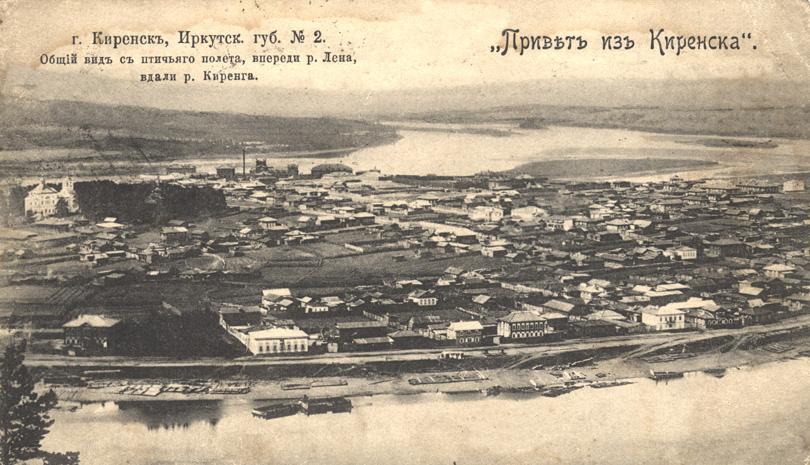 Общие сведения
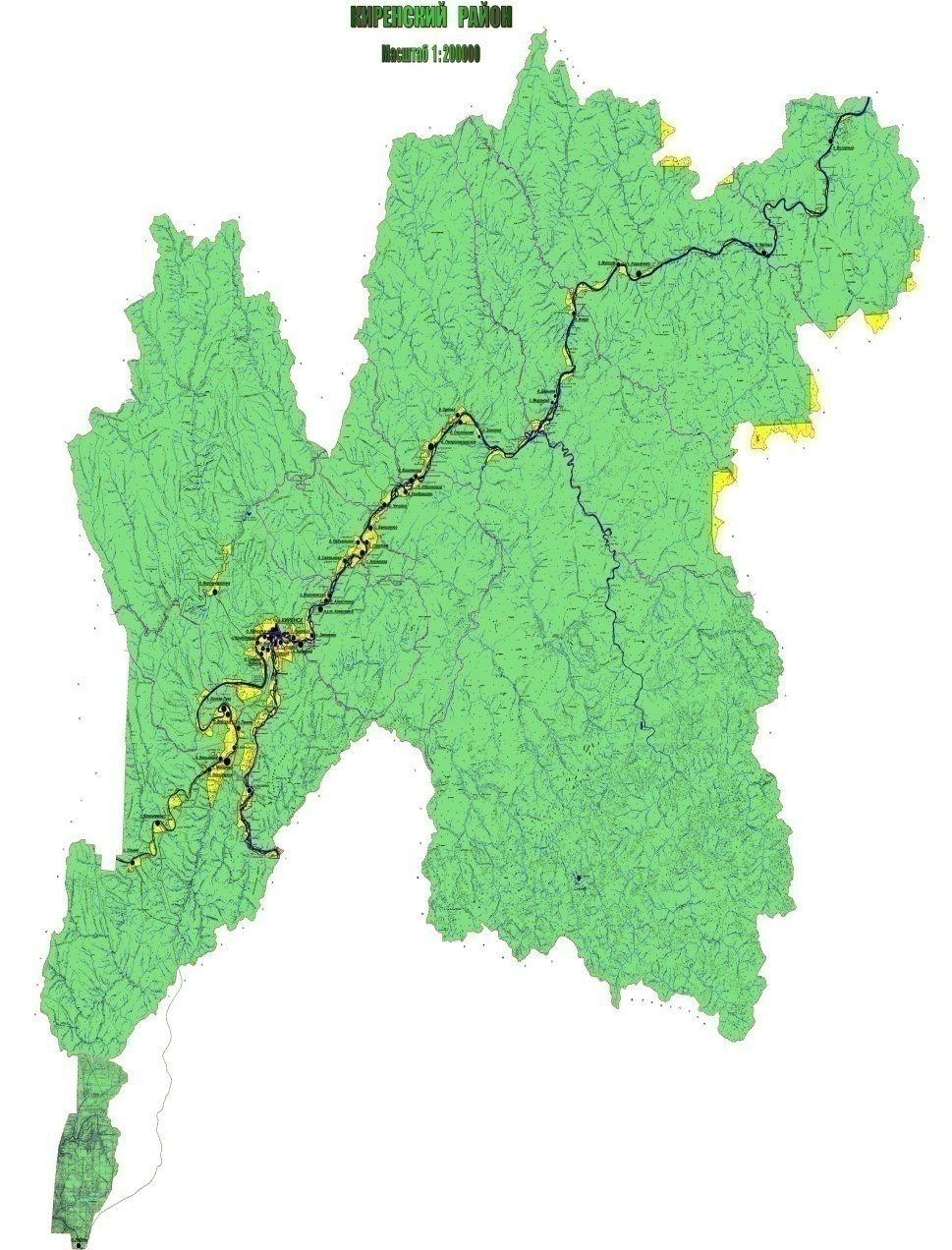 Киренский район – один из северных районов Иркутской области, отнесенных к районам Крайнего Севера и приравненным к ним местностям с ограниченными сроками завоза грузов (продукции). 
 
 Площадь Киренского района 43,87 тыс. км2.

 Он расположен в северо-восточной части области, соседствуя на востоке с Мамско-Чуйским, на северо-западе с Катангским, на севере с республикой Якутия (Саха), на западе с Усть-Кутским, на юге с Казачинско-Ленским районом и республикой Бурятия. 

 Киренский район – система, включающая в себя 10 муниципальных образований, два из них имеют статус городского поселения, семь сельского и один – муниципального района. На территории района находятся 1 город, 1 поселок городского типа и 43 сельских населенных пункта.

 Численность населения Киренского района – 17257 человек (на 01.01.2019 г. ) в т.ч. городское – 13101 человек, сельское – 4156 человек 

 Телефонный код: 395-68 

• Часовой пояс: MSK +5

 • Административный центр: г  Киренск.
Климат
Климат Киренского муниципального района резкоконтинентальный, с долгой зимой и коротким летом. 
		Зима длится в среднем 190-195 дней, начиная с середины сентября и заканчивая концом апреля. В это время года устанавливается повышенное давление (Сибирско-Монгольский антициклон), низкие температуры воздуха, небольшое количество осадков. Среднемесячная температура воздуха в январе по метеостанции Киренск (по среднемноголетним данным) составляет – 26-28°С, минимальная температура воздуха зимой отмечалась в Киренске -58°С. Зимние осадки составляют 25-30% от годовой суммы, которая колеблется по годам от 270 до 420 мм (в горах до 700мм). Мощность снежного покрова в среднем составляет 25-35 см, в горах – до 60 см. 
		Лето наступает в конце мая, завершается в конце августа, начале сентября, а общая его продолжительность составляет 85-90 дней. Средняя температура воздуха по
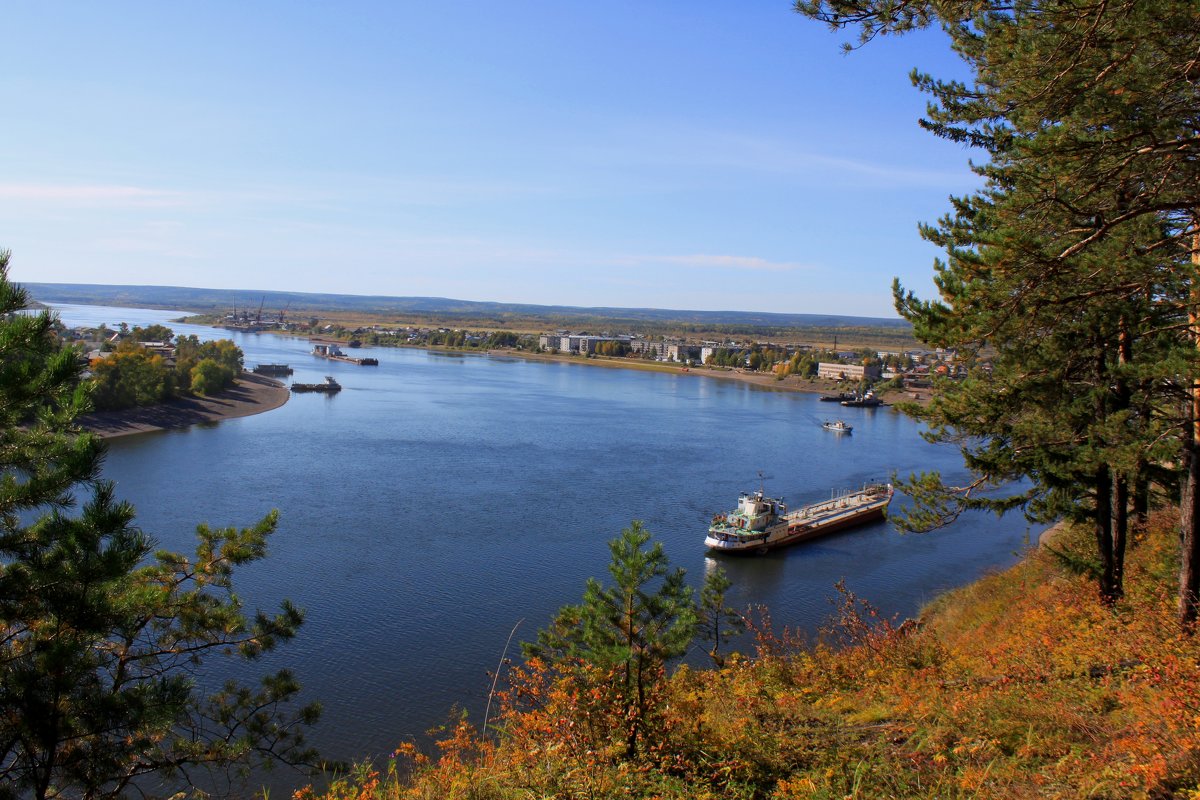 метеостанции Киренск колеблется в пределах 17°-19°С, максимальная летняя температура в Киренске отмечена равной +37°С. На лето приходится небольшая доля годовых осадков – до 55-60%. Иногда они выпадают интенсивно, или на протяжении 2-3 суток, что ведет к повышению уровня воды в реках вплоть до наводнения. 
              Переходные сезоны года – весна и осень – заметно укорочены с продолжительностью 35-45 дней. Именно в эти сезоны года отмечаются наиболее частые ветры, сила которых может достигать иногда 20-25 м/сек при средних показателях 3-5 м/сек.
                В целом Киренский муниципальный район в климатическом отношении расположен в зоне ограниченного и рискованного земледелия.
Растительность
В растительном покрове Киренского муниципального района господствует ее таежный тип. На севере и северо-востоке этого муниципального образования проходит граница средней тайги с лиственничными, лиственнично-сосновыми и сосновыми лесами. На юго-востоке, в хребте Акиткан, растительность сменяется по вертикали: нижняя и средняя часть гор занята лиственничной тайгой, выше по склонам леса редеют, к ним примешивается кедровый стланик – это горная лесотундра; верхняя, самая высокая часть хребта древесной растительности не имеет, здесь расположена гольцовая зона с мохово-лишайниковой и травянисто-кустарничковой растительностью. Таким образом, на территории района в древостое преобладают хвойные породы, но необходимо добавить, что к ним часто примешиваются и лиственные: березы, тополя, осина, ольха и др. Древесные ресурсы района превышают 700 млн.м3, причем высока доля наиболее ценных хвойных пород – 93,1%. Расчетная лесосека является одной из самых значительных в области – 5,307 млн.м3. Фактическая заготовка в последний год составила 789,5 тыс.м3.
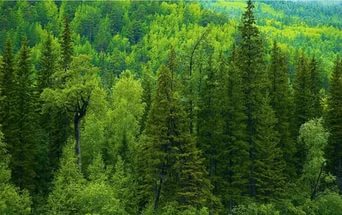 Леса расположены преимущественно на землях лесного фонда. Однако они могут произрастать на неэффективно используемых по основному назначению сельскохозяйственных землях и на землях иных категорий. Леса выполняют также защитную функцию, ограждая территории загрязненные техногенными выбросами от мест проживания человека (селитебных территорий) и особо ценных объектов живой природы.
Природно-ресурсный потенциал
В Киренском районе располагается несколько богатых месторождений полезных ископаемых, основные из них :

Дулисьминское нефтегазоконденсатное месторождение расположено в бассейне р. Дулисьма – левом притоке Нижней Тунгуски, в 90 км к северо-востоку от районного центра. Оно располагает наиболее значительными запасами природного газа – 50,3 млрд.м3 по категории С1 и 18 млрд. м3 по категории С2.

Аянское газоконденсатное месторождение расположено в бассейне р. Аян – левый приток Нижней Тунгуски, к западу-северо-западу от г. КиренскИзвлекаемые запасы газа по категории С1 составляют 10,2 млрд.м3. Площадь участка более 15000 га.

Марковское месторождение углеводородного сырья расположено в юго-западной части Киренского муниципального района. Запасы нефти составляют 20 млн. т.
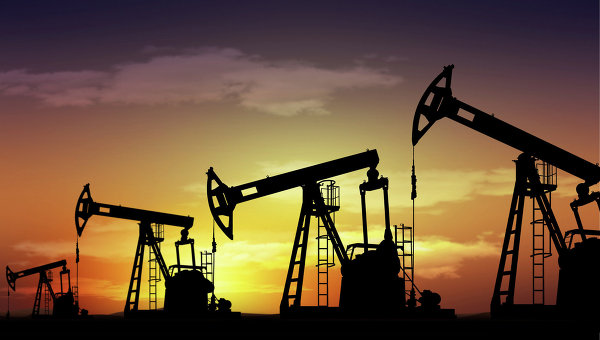 Пилюдинское месторождение расположено на севере Киренского муниципального района, в 80 км к северо-востоку от Киренска. Нефть залегает на глубине 1760 м. Извлекаемые запасы нефти составляют 0,5 млн. т. по категории С1 

Ярактинское нефтегазоконденсатное месторождение. 

Ичерский участок недр ИРК 14431 НР Часть Ичерского участка недр расположена в северной части Киренского муниципального района. Площадь участка более 196000 га.
Рассохинский участок недр ИРК 02347 НР Часть Рассохинского участка недр расположена на севере Киренского муниципального района. Площадь участка более 232000 га. Киренский участок недр ИРК 15270 НР расположен в центральной части Киренского муниципального района. 

Ромашихинский участок недр ИРК 15334 НП На севере Киренского муниципального района расположена часть Ромашихинского участка недр по добыче нефти, горючего газа. Площадь участка более 422000 га.

Потаповская площадь ИРК 02730 НР расположена в юго-западной части Киренского муниципального района. Площадь участка более 2000 га.

  На западе Киренского муниципального района расположена часть Аянского (Западного) участка недр по добыче нефти, горючего газа, конденсата. Площадь участка более 16000 га.

 Участок Северо-Марковский расположен на территории Усть-Кутского и Киренского районов Иркутской области. Площадь участка – 2797 кв км.

Сырьевая база промышленности строительных материалов района располагает двумя месторождениями легкоплавких глин и суглинков: Киренское (в 1,5 км южнее райцентра) с балансовыми запасами сырья 0,5 млн. м3 и Алексеевское (в 5 км к северо-востоку от одноименного поселка) с балансовыми запасами сырья 0,2 млн. м3 и Шороховским месторождением цементного сырья, находящимся в резерве.
Экономика
Социально-экономическая ситуация в районе на протяжении последних лет остается стабильной, имеет положительную динамику роста общего объема выручки от реализации продукции, работ, услуг в основных отраслях экономики.
Промышленность
Промышленность представлена предприятиями осуществляющими добычу полезных ископаемых, выработку и распределение тепловой энергии.
	На территории Киренского района в 2016-2018 г. добычу нефти осуществляли ООО «ИНК-НефтеГазГеология»  и ЗАО «НК Дулисьма». Выработку и распределение тепла и горячей воды  осуществляют 11 малых предприятий.
	Свыше 94 %  в общей выручке по Киренскому району - это  выручка по добыче полезных ископаемых, в 2018 г. она составила 45588 млн. руб., превысив уровень аналогичного периода прошлого года на  12,1 %..
	До 2018 г. нефтедобывающие предприятия наращивали объёмы добычи нефти, но в связи с договоренностью стран ОПЕК о сокращении добычи в 2018 г. добыто на 20,3 %  меньше.нефти.
.
Малый и средний бизнес
Бизнес сообщество Киренского района в 2018 году насчитывало 133 малых предприятия и 376 индивидуальных предпринимателей (в 2017 г.- 365 ИП). Большая часть предприятий занята в торговле. 
В сфере малого и среднего предпринимательства на постоянной основе работает 2507 человек, что составляет 29,7 % от общей численности занятых в экономике..
Выручка от продажи товаров, продукции, работ, услуг предприятий малого бизнеса  составила в 2018 г. –1999,4 млн. руб. (в 2017 г. – 1991,8 млн. руб.), доля  в общей сумме выручки – 4,1 %.
Социальная сфера
Социальная сфера Киренского района характеризуется как достаточно развитая
Кадровый потенциал
Среднесписочная численность работающих - 8,44 тыс.человек.
Среднемесячная  заработная плата - 48765 рублей.
Уровень регистрируемой безработицы  составил 3,7 % к трудоспособному населению. В банке вакансий центра занятости населения присутствуют более 70 вакансий.
Демографическая ситуация
На 1 января 2019 г.  численность населения Киренского района составила 17257 человек.  
Численность населения Киренского района ежегодно снижается, влияние на этот показатель оказывает естественная убыль и миграция населения.
           В 2018 г. количество умерших (252 чел.) превышает количество родившихся (209 чел.), поэтому естественная убыль составляет 43 человека. Не приняты в учет дети, родившиеся в областном центре и сразу получившие свидетельства о рождении.  К сожалению, многочисленным остаётся миграционный отток населения, в 2018 г. 225 человек  покинуло  Киренский район .
Инвестиционный климат
Объём инвестиций в основной капитал в 2018 г. составил 1561,5 млн. руб., что в 5 раз превышает уровень 2017 г.
Значительный объём инвестиций обеспечен реализаций на территории района крупных инвестиционных проектов.
Кроме этого, ООО «Иркутская нефтяная компания» ведёт  геологическое изучение Потаповской площади. Планируется, что на этом месторождении будет добыто 79,2 тыс. т. газового конденсата и 505,8 млн. м.3 природного газа.
Перспективные инвестиционные проекты:
Потребности, возможные к реализации в сфере государственного частного партнёрства на территории Киренского муниципального района:
Освоение Пилюдинской и Ичорской нефтегазоконденсатных площадок, путём строительства нефтепровода до НПС № 9. Владелец лицензии - ОАО «Сургутнефтегаз»;
Строительство виноводочного завода;
Строительство узкоколейной железнодорожной ветки от ст. Небель до с.Красноярово;
Строительство в с.Красноярово грузового причала для организации работы погрузо - разгрузочного узла для решения вопроса организации Северного завоза и снабжения р.Саха (Якутия) грузами;
Строительство ПС-35/10 кВ и BЛ135 кВ «Кривошапкино - Аэропорт» для обеспечения бесперебойного и качественного снабжения электроэнергией населения и объектов социальной сферы г. Киренска;
Реконструкция искусственной взлётно-посадочной полосы на аэродроме г. Киренска (ФЦП "Развитие транспортной системы России  на 2010-2020 г.г." Подпрограмма "Гражданская авиация"), г. Киренск.
Строительство стоматологической клиники;

Строительство молочного завода;

Строительство очистных сооружений в м/р. Центральный г. Киренска;

Строительство единой котельной на щепе м/р. Центральный г. Киренск;

Строительство овощехранилища.
Инфраструктура поддержки
АО «Корпорация развития Иркутской области» 
     Занимается реализацией инвестиционных проектов на территории Иркутской области. Направления деятельности: создание и управление индустриальными парками; разработка, экспертиза, , финансирование, реализация инвестиционных проектов, обеспечение реализации государственно-частного партнерства.
      Адрес: 664025, Иркутск, ул. Свердлова, 10, оф. 5.9, тел.: +7 (3952) 255-811, e-mail: irkutsk@aokrio.ru, сайт: http://aokrio.ru
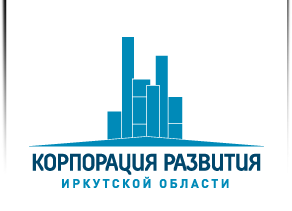 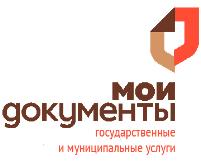 ГАУ «Иркутский областной многофункциональный центр предоставления государственных и муниципальных услуг» 
     Предоставляет более 220 услуг федерального, регионального и муниципального уровней для юридических лиц и индивидуальных предпринимателей,  а также лиц, желающих заняться бизнесом по принципу «одного окна». 
     Адрес: для корреспонденции - 664056, г. Иркутск, ул. Мухиной, 2А, местонахождения – г. Иркутск, ул. Пискунова, 160, тел.: 8 (3952) 260-988, e-mail: info@mfc38.ru, сайт: http://мфц38.рф. В Киренске ул. Красноармейская д. 2А
Фонд «Центр поддержки субъектов малого и среднего предпринимательства Иркутской области»
     Оказывает информационно-консультационные услуги, осуществляет проведение для малых и средних предприятий семинаров, конференций и т.п.
     Адрес: 664011, г. Иркутск, ул. Рабочая, 2а, оф. 421 (бизнес-центр «Премьер»), тел.: +7 (3952) 43-64-54, e-mail: cpp-irkobl@mail.ru, сайт: http://irk-cpp.ru
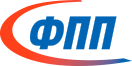 Региональный центр инжиниринга (подразделение фонда «Центр поддержки субъектов малого и среднего предпринимательства в Иркутской области»
     Является научно-технологическим, консультационным  и проектно-инжиниринговым центром (инженерно-консультационные, расчетно-аналитические, проектно-конструкторские услуги, антикризисный консалтинг, технический, управленческий и финансовый аудит).
     Адрес: 664011, г. Иркутск, ул. Рабочая, д. 2а, офис 420 (Бизнес Центр «ПРЕМЬЕР»), тел.: 8 (3952) 43-64-71, e-mail: info@rci38.ru, сайт: http://rci38.ru
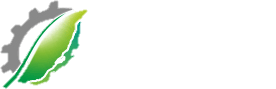 Торгово-промышленная палата Восточной Сибири
     Осуществляет предоставление и защиту интересов бизнеса, содействует урегулированию споров между хозяйствующими субъектами, развитию системы образования и подготовки кадров для предпринимательской деятельности, развитие инфраструктуры информационного обеспечения предпринимательства. 
     Адрес: 664003, г. Иркутск, ул. Сухэ-Батора, 16, тел.: 8 (3952) 33-50-60, e-mail: info@tppvs.ru, сайт: http://vs.tpprf.ru
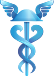 Иркутская региональная ассоциация работодателей «Партнерство товаропроизводителей и предпринимателей»
     Основные задачи: выработка единой позиции оваропроизводителей в решении социально-экономических вопросов; защита интересов региональных товаропроизводителей; выстраивание взаимоотношений бизнеса с властью.
     Адрес: 664035, г. Иркутск, ул. Рабочего Штаба, 15, тел.: 8 (3952) 200-054, e-mail: irorpt@gmail.com, сайт: http://nptip.rspp.ru
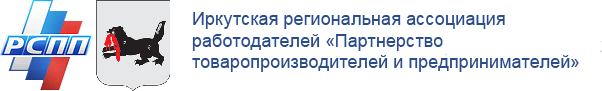 Центр консультаций малого бизнеса
     Оказывает бесплатные консультации для субъектов малого и среднего бизнеса в Иркутской области на основании заключенного с Фондом «Центр поддержки предпринимательства в Иркутской области» контракта
     Адреса: г. Иркутск, ул. Свердлова, 41, 1 этаж; г. Иркутск, ул. Партизанская, 49, 4 этаж; тел.: 8 (3952) 26-08-08, 78-00-00, e-mail: office@cmb-irk.ru, сайт: http://cmb-irk.ru
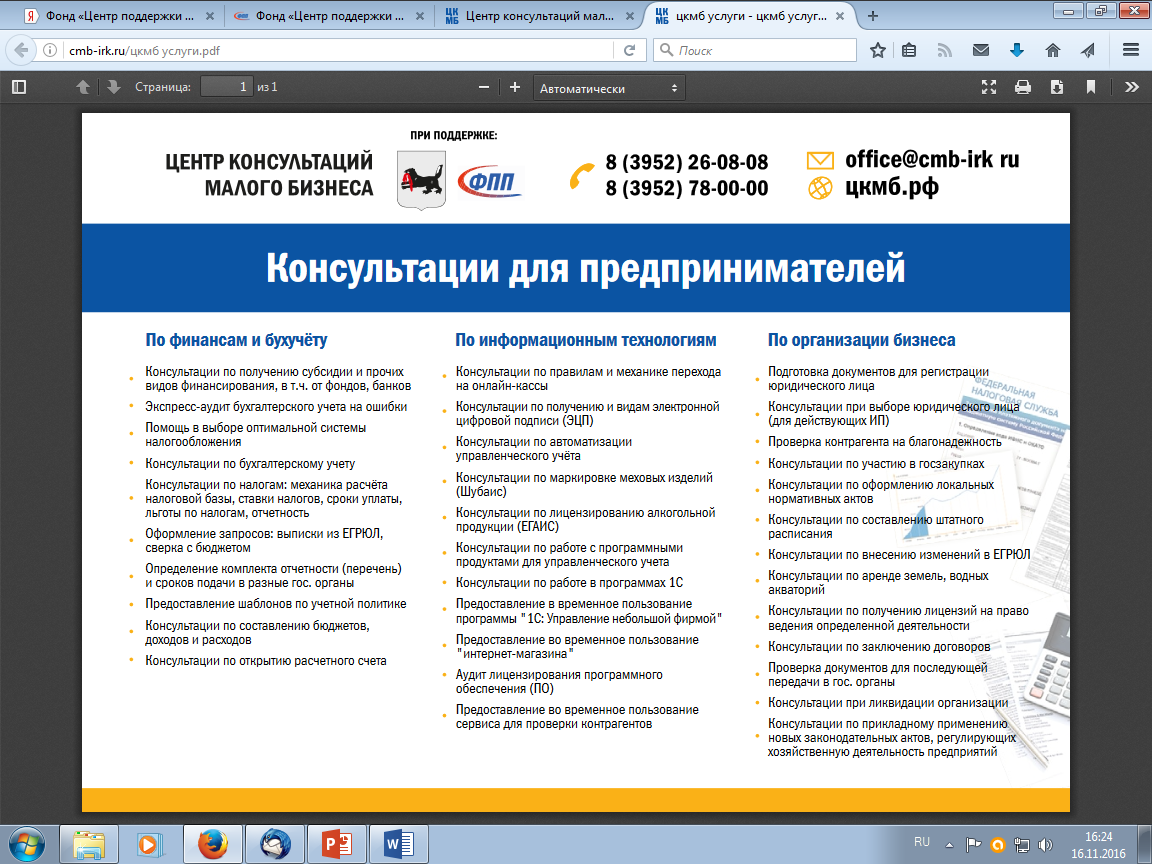 Фонд поддержки субъектов малого и среднего предпринимательства «Иркутский областной гарантийный фонд»
     Обеспечивает возможности доступа субъектов малого и среднего предпринимательства Иркутской области к кредитным и иным финансовым ресурсам путем предоставления поручительств по их обязательствам, основанным на кредитных договорах, договорах банковской гарантии
     Адрес: 664011, г. Иркутск, ул. Рабочая 2а/4, оф. 501, тел.: 8 (3952) 25-85-20, e-mail: info@fondirk.ru, сайт: http://fondirk.ru.
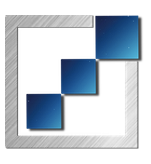 Центр сертификации, стандартизации и испытаний 
     Оказывает технологическую поддержку машиностроительным предприятиям, инжиниринговые и консультационные услуги, входной/выходной контроль и испытания материалов и изделий, аттестацию и сертификацию технологических процессов и производств.
     Адрес: 664011, г. Иркутск, ул. Рабочая, д. 2а/4, офис 407, тел.: +7 (3952) 78-25-52, e-mail: mail@ciskp.ru, сайт: http://ciskp.ru
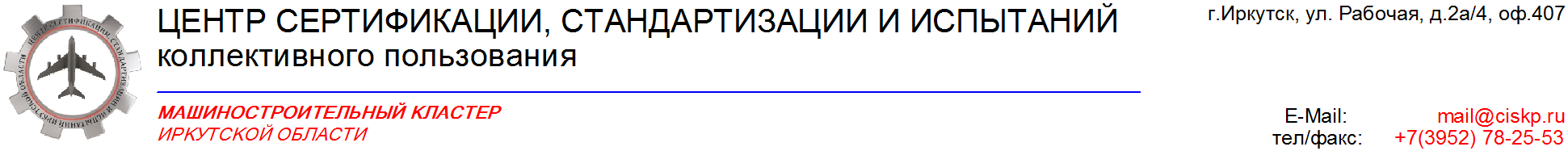 Совет по развитию малого и среднего предпринимательства при Правительстве Иркутской области
     Разрабатывает меры для благоприятных условий развития предпринимательства на территории области; вырабатывает рекомендации по защите прав и законных интересов предпринимателей; рассматривает проекты, претендующие на получение мер государственной поддержки.
     Адрес: 664027, г. Иркутск, ул. Горького, 31, тел.: 8 (3952) 25-62-44
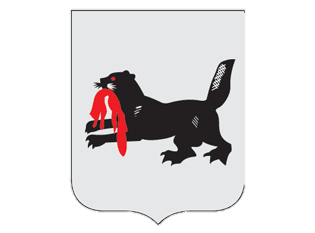 Некомерческая Микрокредитная компания «Фонд микрокредитования Иркутской области» 
     Микрофинансовая деятельность по предоставлению микрозаймов субъектам малого и среднего предпринимательства Иркутской области. Информационная, организационная, консультационная поддержка предпринимателей Иркутской области
     Адрес: г. Иркутск, бул. Гагарина, д.40, офис 100 тел. 8-3952-34-33-29, 8-950-139-94-48 сайт: www.mfoirk.ru,  e-mail: k@mfoirk.ru
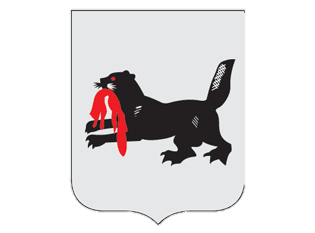 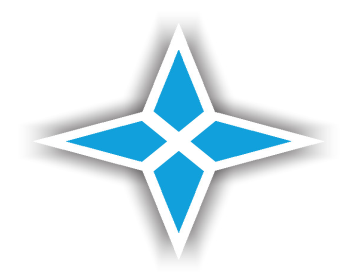 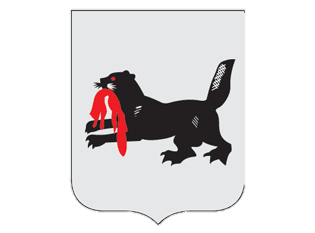 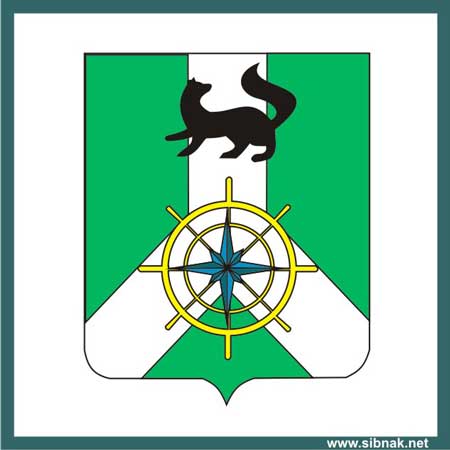 Отдел по экономике администрации Киренского муниципального района
Информационная, консультационная поддержка.
     Адрес: 666703, г. Киренск, ул. Красноармейская, д.5, тел. 8-964-658-09-49, 8964-658-09-61 e-mail: kirenskadm@yandex.ru, prognoz-kir@yandex.ru